Igreja em Fontainhas                22 de novembro de 2020
O que diz 
o Senhor Jesus Cristo sobre o assunto?
Paulo Daniel Ferreira
(Igreja em Fontainhas)
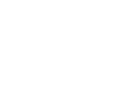 O que diz o Senhor Jesus Cristo sobre o assunto?
O perigo da noção errada
II Coríntios 11:4 “… se alguém for pregar-vos outro Jesus que nós não temos pregado… com razão o sofrereis.”
Perigo da crença num “Jesus” sem base bíblica.
João 7:38 “Quem crê em Mim, como diz a Escritura…”
Devemos sempre ir à Bíblia ver o que Ele diz.
Lucas 10:26 “Que está escrito na lei? Como lês?”
Criar um “Jesus” à nossa imagem é idolatria.
O que diz o Senhor Jesus Cristo sobre o assunto?
“Jesus nunca falou contra…”
I Coríntios 14:37 “… as coisas que vos escrevo são mandamentos do Senhor..”
Gálatas 1:11,12 “… Evangelho… pela revelação de Jesus Cristo.”
Tudo o que está escrito é inspirado por Ele!
Mas o que diz o Senhor Jesus Cristo sobre o assunto? Nas Suas Próprias palavras…
Vejamos alguns exemplos:
O que diz o Senhor Jesus Cristo sobre o assunto?
Criação ou Evolução?
Marcos 13:19 “… naqueles dias haverá uma aflição tal, qual nunca houve desde o princípio da criação, que Deus criou, até agora, nem jamais haverá.”
Mateus 19:4 “Não tendes lido que Aquele que os fez no princípio, macho e fêmea os fez?”
Em quem vou acreditar? Nele ou no que “diz” a “ciência”?
O que diz o Senhor Jesus Cristo sobre o assunto?
Criação ou Evolução?
“O meu professor de Ciências disse uma vez que muito de Génesis é falso. Mas, uma vez que o meu professor não provou que era Deus ao ressuscitar dos mortos, prefiro acreditar em Jesus.” 
					Andy Stanley
O que diz o Senhor Jesus Cristo sobre o assunto?
Noé, Sodoma e Jonas
Mateus 24:37,38 “… nos dias de Noé… nos dias anteriores ao dilúvio, comiam, bebiam, casavam e davam-se em casamento, até ao dia em que Noé entrou na arca.”
Lucas 17:29,32 “… no dia em que Ló saiu de Sodoma choveu do céu fogo e enxofre, e os consumiu a todos.”
“Lembrai-vos da mulher de Ló.”
Mateus 24:37,38 “… Jonas esteve três dias e três noites no ventre da baleia…”
O que diz o Senhor Jesus Cristo sobre o assunto?
Noé, Sodoma e Jonas
Nas referências à Criação, ao Dilúvio, a Adão e Eva, a Sodoma e Gomorra ou a Jonas, o Senhor Jesus Cristo menciona-os como eventos ou pessoas reais
Jesus: louco, mentiroso ou Senhor.
Trilema de C.S. Lewis
O que diz o Senhor Jesus Cristo sobre o assunto?
Homossexualidade
“Jesus não disse que a homossexualidade está errada!”
Mateus 19:4,5 “Não tendes lido que Aquele que os fez no princípio macho e fêmea os fez… portanto, deixará o homem pai e mãe, e se unirá a sua mulher, e serão dois numa só carne.”
A relação de casamento restrito a um homem e uma mulher é evidente.
O que diz o Senhor Jesus Cristo sobre o assunto?
Transsexualidade
“Deus fez-me assim!”
Mateus 19:4 “Não tendes lido que Aquele que os fez no princípio macho e fêmea os fez.”
O sexo é binário. Isto é bíblico e científico!
“No ensino básico, ensinaram-me que um sapo transformar-se num príncipe era um conto de fadas. Na universidade, ensinaram-me que um sapo transformar-se num príncipe era um facto.” Ron Carlson
O que diz o Senhor Jesus Cristo sobre o assunto?
Casamento ou Ajuntamento?
“Não é um papel que vai fazer diferença!”
Mateus 19:4,5 “Portanto, deixará o homem pai e mãe, e se unirá a sua mulher, e serão dois numa só carne.”
“Não há uma referência a casamento!”
João 4:18 “… tiveste cinco maridos, e o que agora tens não é teu marido.”
Ele deixa bem claro que a mera coabitação não equivale a casamento.
O que diz o Senhor Jesus Cristo sobre o assunto?
Divórcio e recasamento
Mateus 19:6 “Assim não são mais dois, mas uma só carne. Portanto, o que Deus ajuntou não o separe o homem..”
Lucas 16:18 “Qualquer que deixa sua mulher, e casa com outra, adultera; e aquele que casa com a repudiada pelo marido, adultera também...”
O que diz o Senhor Jesus Cristo sobre o assunto?
Luxúria e pornografia
Mateus 5:27,28 “Ouvistes que foi dito aos antigos: ‘Não cometerás adultério’. Eu, porém, vos digo, que qualquer que atentar numa mulher para a cobiçar, já em seu coração cometeu adultério com ela.”
O que diz o Senhor Jesus Cristo sobre o assunto?
Aborto e pedofilia
Mateus 18:6 “Mas, qualquer que escandalizar um destes pequeninos, que crêem em mim, melhor lhe fora que se lhe pendurasse ao pescoço uma mó de azenha, e se submergisse na profundeza do mar..”
O que diz o Senhor Jesus Cristo sobre o assunto?
“Não julgues!”
É este o centro do evangelho do “cristianismo” liberal.
Mateus 7:1,2 “Não julgueis, para que não sejais julgados. Porque com o juízo com que julgardes sereis julgados, e com a medida com que tiverdes medido vos hão de medir a vós.
João 7:24 “Não julgueis segundo a aparência, mas julgai segundo a reta justiça..”
O que diz o Senhor Jesus Cristo sobre o assunto?
“Jesus aceita-me tal como sou!”
João 8:7 “Aquele que de entre vós está sem pecado seja o primeiro que atire pedra contra ela.”
João 8:11 “Nem Eu também te condeno.”
Mas…
João 8:11 “Vai-te, e não peques mais.”
O “cristianismo” liberal diz: “Vem, podes continuar a pecar.”
Ele compadece-Se das nossas fraquezas.
Mas…
O nosso pecado levou à Sua morte.
O que diz o Senhor Jesus Cristo sobre o assunto?
Autoridades e impostos
Mateus 17:24-27            Jesus e o tributo
Mateus 22:21 “Dai pois a César o que é de César, e a Deus o que é de Deus.”
Mesmo vivendo debaixo de um regime de tirania, Ele nunca apelou à rebelião.
O que diz o Senhor Jesus Cristo sobre o assunto?
Pobreza
Mateus 22:21 “Porque os pobres sempre os tendes convosco, mas a Mim nem sempre Me tendes.”
Apesar de sermos aconselhados a fazer o bem a todos (Gálatas 6:9) e a lembrarmo-nos dos pobres (Gálatas 2:10), a missão da Igreja não é a erradicação da pobreza.
O que diz o Senhor Jesus Cristo sobre o assunto?
“Ele vai proteger-me!”
“Deus é Pai. Ele não permite que mal algum suceda aos Seus filhos.”
Salmos 91:7 “Mil cairão ao teu lado, e dez mil à tua direita, mas tu não serás atingido.”
Salmo usado por Satanás na tentação.
Mateus 4:6 “Que aos seus anjos dará ordens a Teu respeito, e tomar-Te-ão nas mãos, Para que nunca tropeces com o Teu pé em alguma pedra.”
João 16:33 “… no mundo tereis aflições, mas tende bom ânimo, Eu venci o mundo..”
O que diz o Senhor Jesus Cristo sobre o assunto?
“Ele nunca afirmou ser Deus!”
João 5:17,18 “ ‘Meu Pai trabalha até agora, e eu trabalho também.’ … os judeus ainda mais procuravam matá-lo, porque… dizia que Deus era seu próprio Pai, fazendo-se igual a Deus.”
João 10:30,33 “Eu e o Pai somos um… Não te apedrejamos por alguma obra boa, mas pela blasfémia; porque, sendo tu homem, te fazes Deus a ti mesmo.”
O que diz o Senhor Jesus Cristo sobre o assunto?
“Ninguém voltou do além!”
João 11:25 “Eu sou a ressurreição e a vida; quem crê em Mim, ainda que esteja morto, viverá.”
Apocalipse 1:17,18 “Eu sou o primeiro e o último; e o que vivo e fui morto, mas eis aqui estou vivo para todo o sempre.”
O que diz o Senhor Jesus Cristo sobre o assunto?
“Eu adoro/creio à minha maneira!”
João 4:22 “Vós adorais o que não sabeis.”
João 7:38 “Quem crê em mim, como diz a Escritura.”
Lucas 10:26 “Que está escrito na lei? Como lês?”
João 3:3 “Aquele que não nascer de novo, não pode ver o reino de Deus.”
O que diz o Senhor Jesus Cristo sobre o assunto?
“Somos todos filhos de Deus!”
João 8:44 “Vós tendes por pai ao diabo.”
O que diz o Senhor Jesus Cristo sobre o assunto?
“Ele não vai condenar ninguém!”
João 3:17,36 “Quem crê nEle não é condenado; mas quem não crê já está condenado, porquanto não crê no nome do unigénito Filho de Deus..”
Aquele que crê no Filho tem a vida eterna; mas aquele que não crê no Filho não verá a vida, mas a ira de Deus sobre ele permanece.
Ninguém falou mais do inferno do que Ele!
O que diz o Senhor Jesus Cristo sobre o assunto?
“Ele é um meio de chegar a Deus!”
João 14:6 “Eu sou o caminho, e a verdade e a vida; ninguém vem ao Pai, senão por Mim.”
O que diz o Senhor Jesus Cristo sobre o assunto?
Cuidado com o Cristo errado!
II Coríntios 11:4 “… se alguém for pregar-vos outro Jesus que nós não temos pregado… com razão o sofrereis.”
“Eu creio nEle”      “Eu conheço-O”        “Vocês adoram da vossa maneira e nós adoramos à nossa maneira”
Mateus 7:23 “Nunca vos conheci; apartai-vos de mim.”
Mateus 25:34 “Vinde, benditos de Meu Pai.”